The Problem of Social Order
Rafael Marques
The Language of Social Order
Routines and Scripts.
Values and Social Norms, Codes and Laws.
Habits.
Education and Socialization.
The “Should” vs. the “Could”.
Compliance/Contrainte.
Regular Expectations, Regularities, and Analytical Frames.
Rights and Duties.
The Language of Social Order
Trust, Confidence, Distrust and Mistrust.
Local Orders – Social Arrangements. 
Dramaturgical Orders.
Fear and Conformity.
Power, and Domination.
Fate, Hope, and Faith.
Us vs. Them. 
Do ut des and Tit For Tat
The Language of Social Order
Justice, Equity, Toleration, Decency.
Reciprocity, and the Prospects of Retaliation.
Obligation and Citizenship.
Identity and Multiculturalism.
Homogeneous and Heterogeneous. 
Imposing and Granting.
Fragmentation. 
Discipline and Vigilance.
The Language of Social Order
Making Sense of Things.
Stable Predictions.
Policing and the Polis.
Whose Order?
Myths
Spontaneous, Anarchical, Regulated.
Solidarity, Cooperation, Collective Action.
Continuity and Change.
Types of Social Order
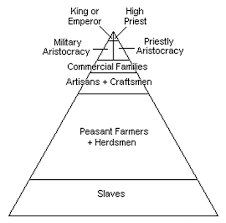 Social Order(s)
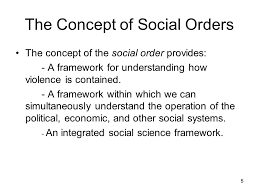 The Rational Contract
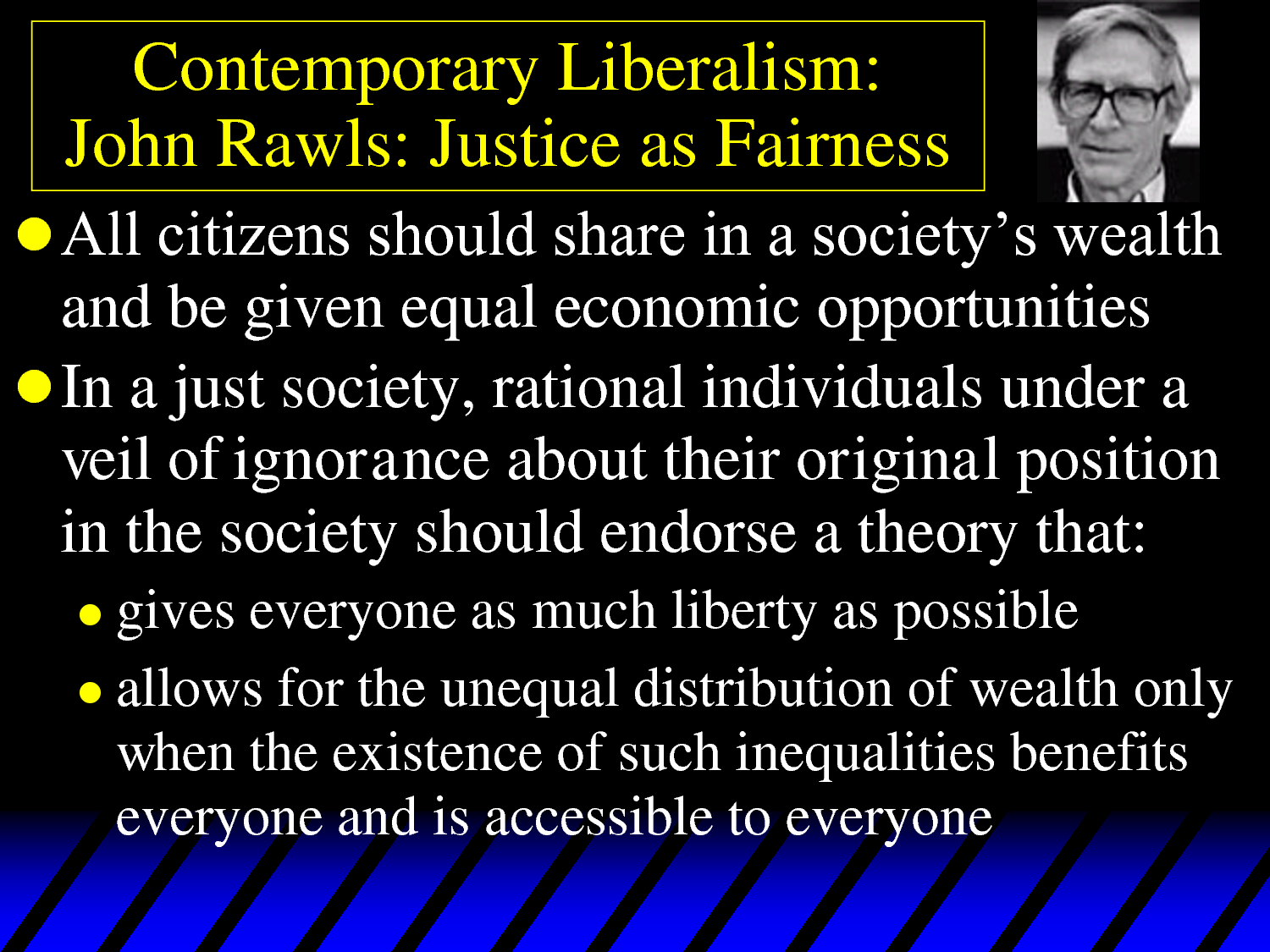 Classical Contractarians
Thomas Hobbes
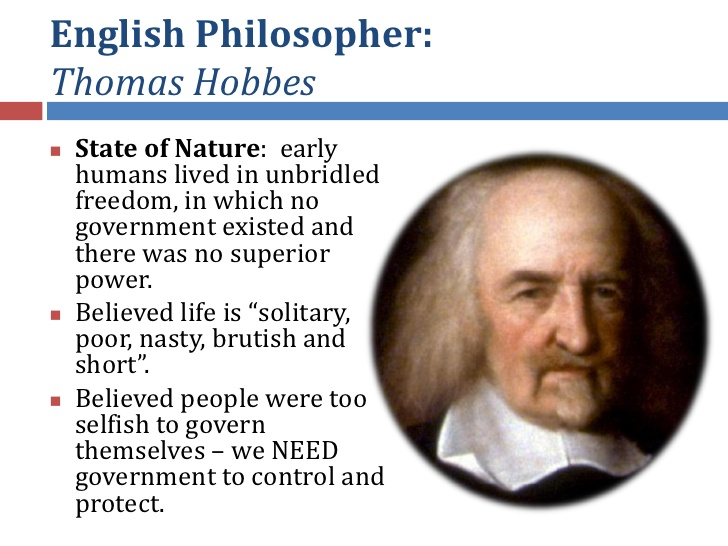 John Locke
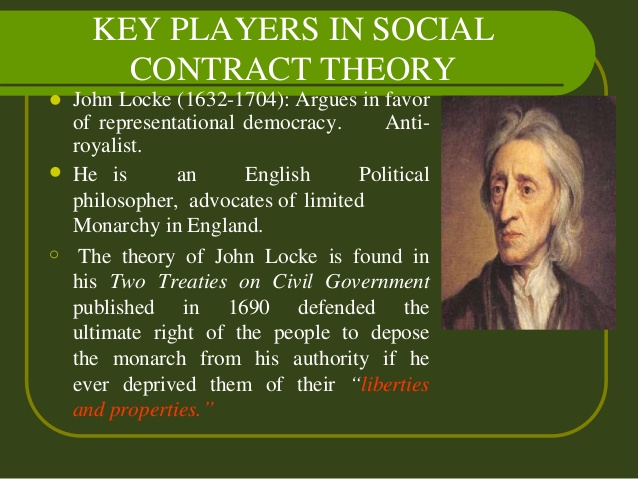 John Locke
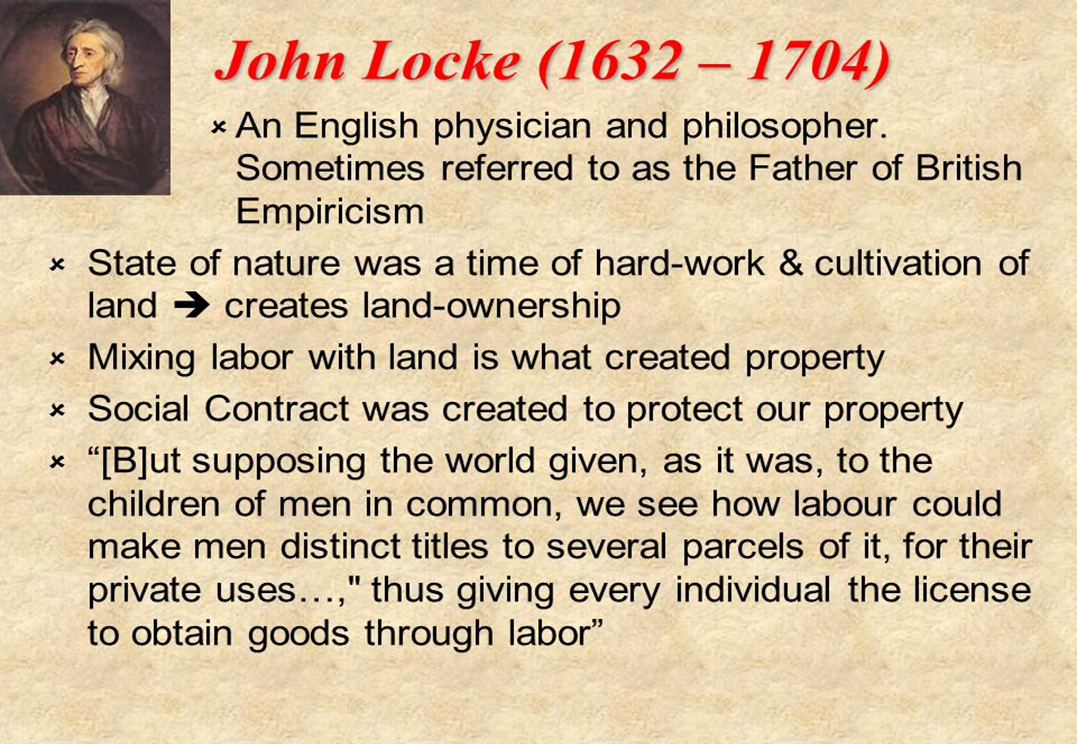 John Locke
Rousseau
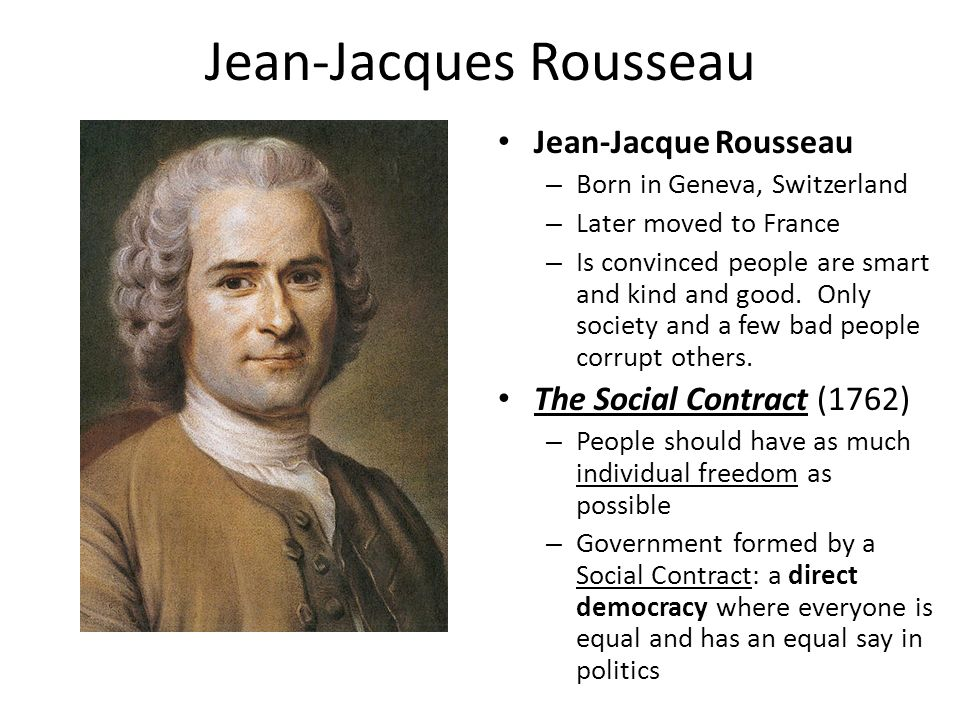 Hobbes vs. Rousseau
Private Vices – Public Benefits – The Road to the Invisible Hand https://www.youtube.com/watch?v=y-6qdHzSDug
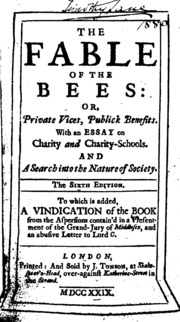 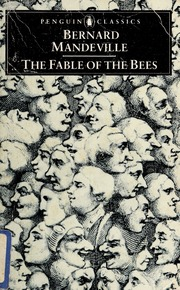 Durkheim’s Solidarities
Divison of Labor
Sanctions
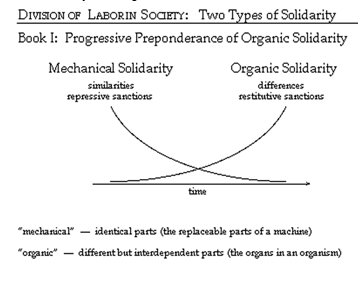 Talcott Parsons
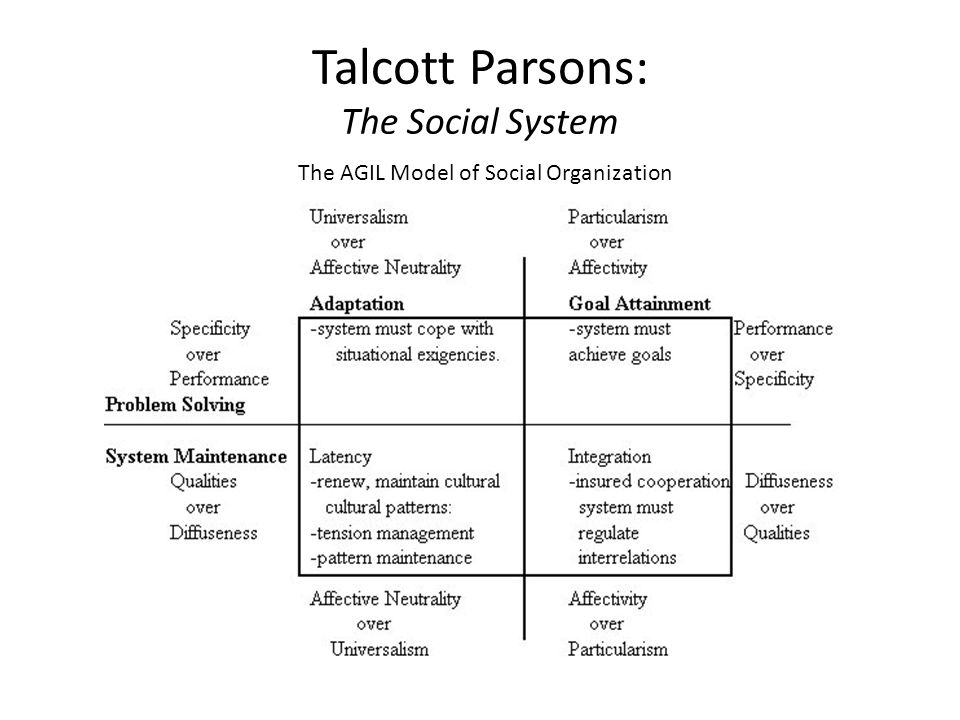 Guaranteeing Social Order
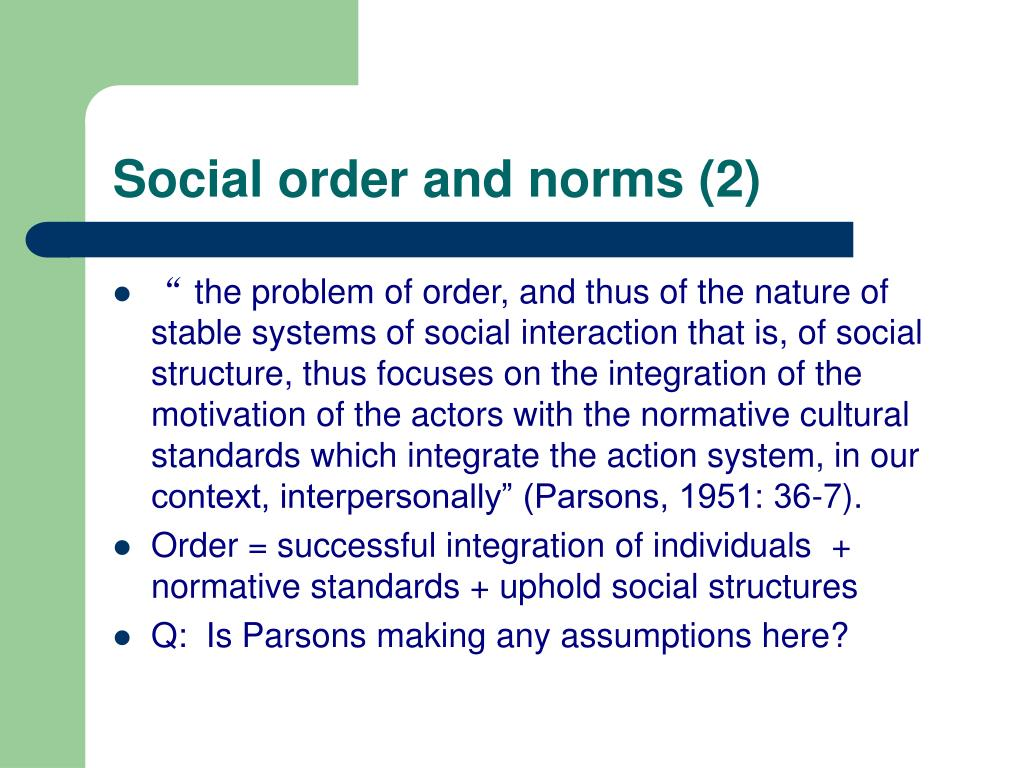 Dependence and Control
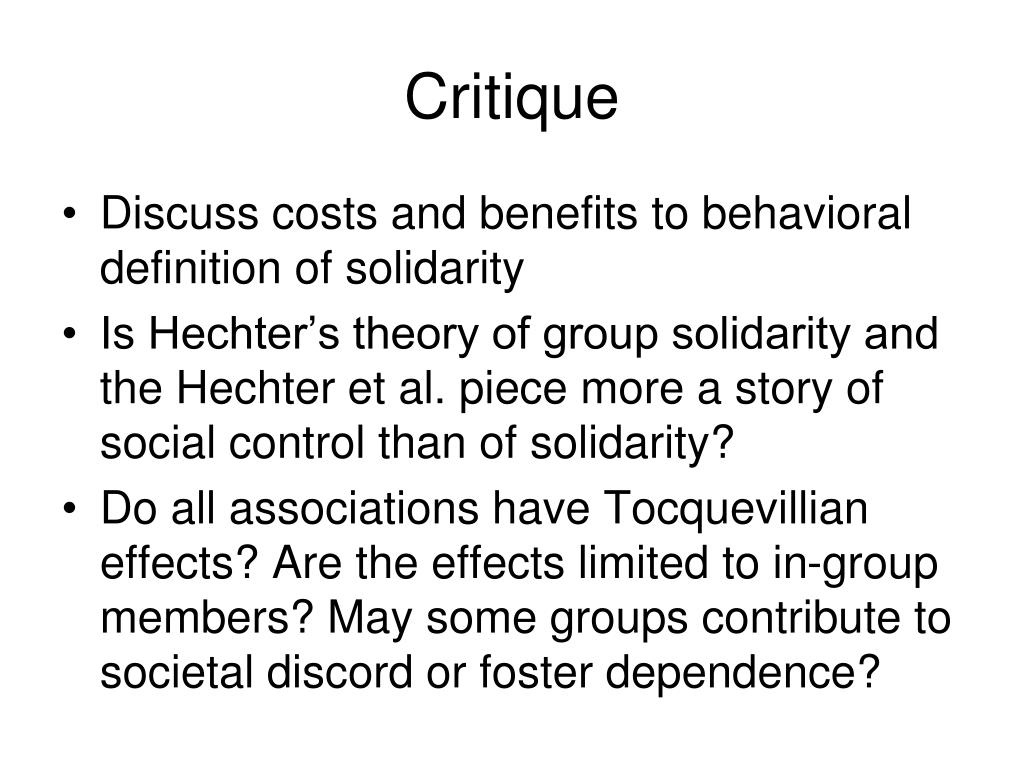 Marx’s View on Social Order
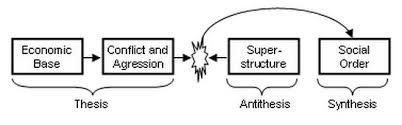 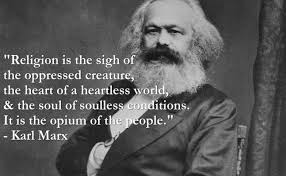 Axelrodian Cooperation
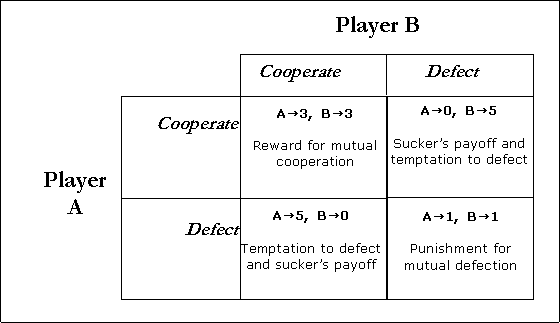 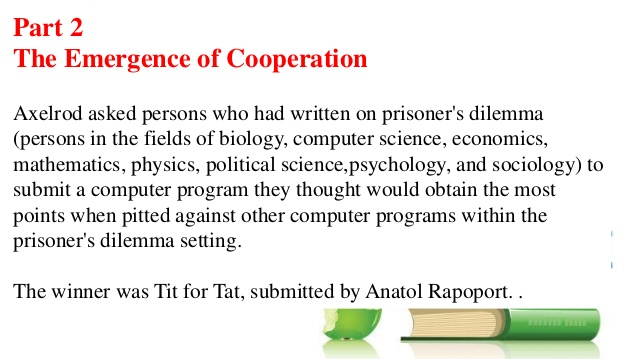 Schelling’s Model of Seggregation
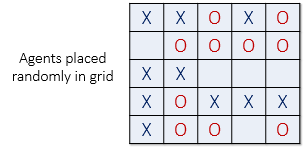 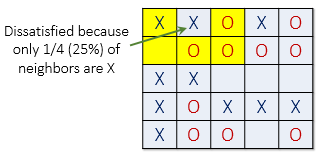 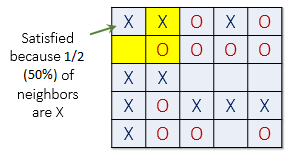 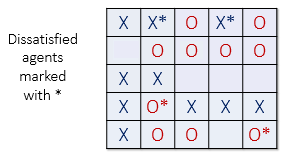 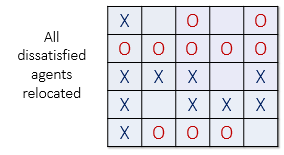 Olson’s Problem
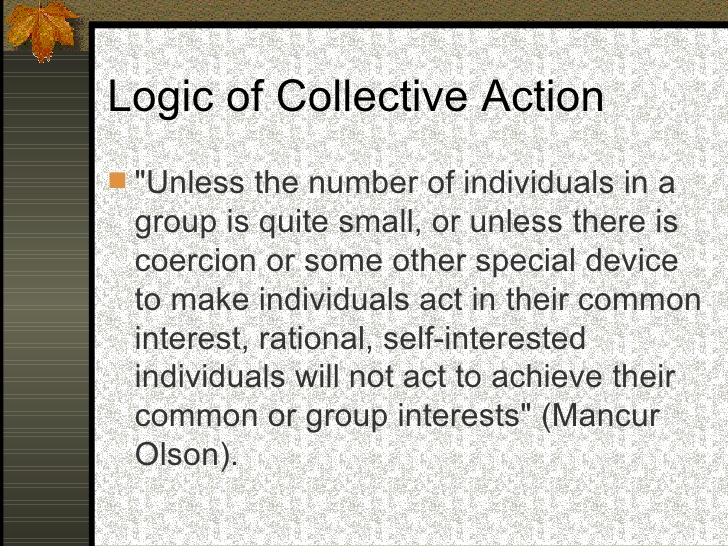 Collective Action Problems
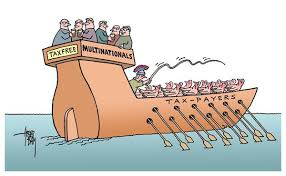 Types of Goods and Social Order
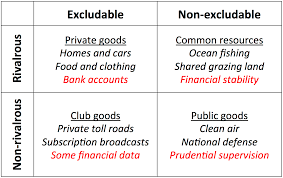 Weber’s Model of Domination
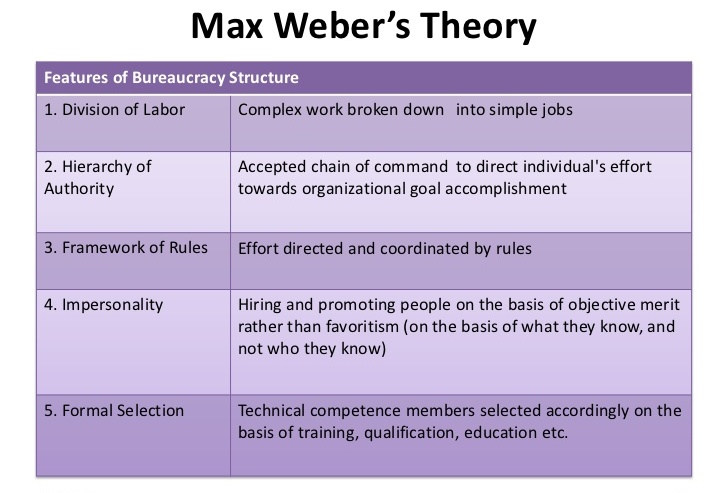 Issues of Legitimacy
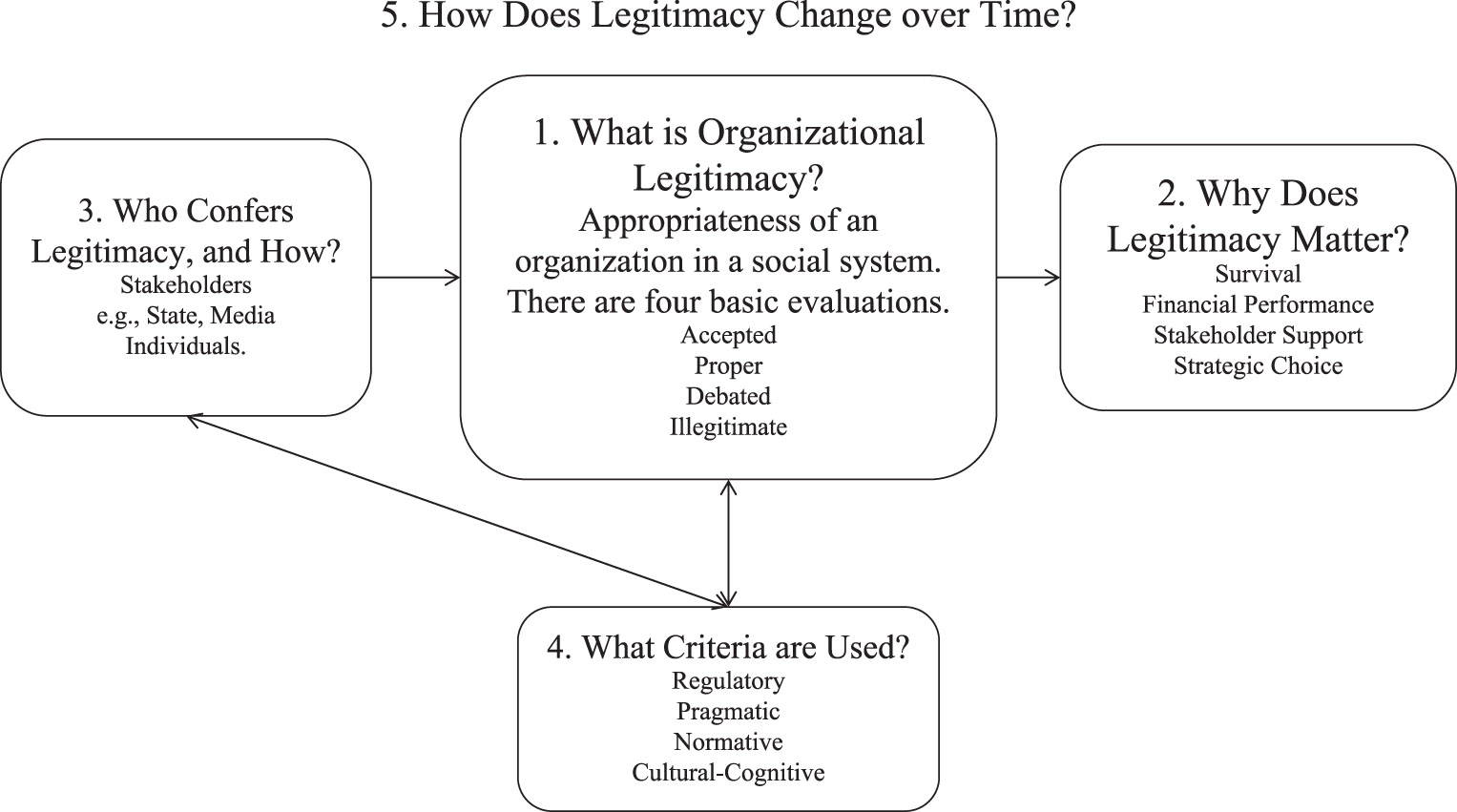 Justification - Boltanski
Panopticon
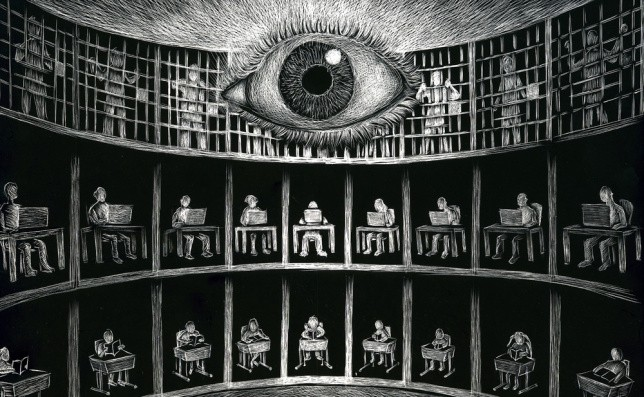 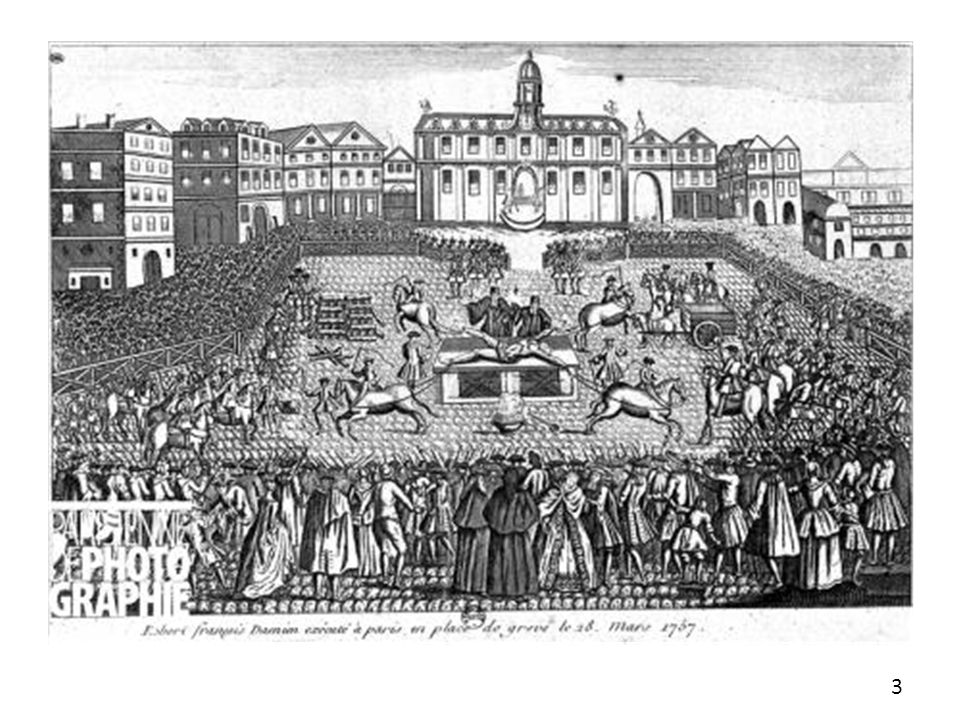 Surveil and Punish
Fragility of Social Order
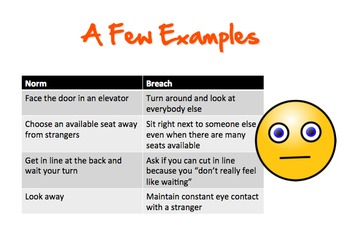 Senses of the Awkward
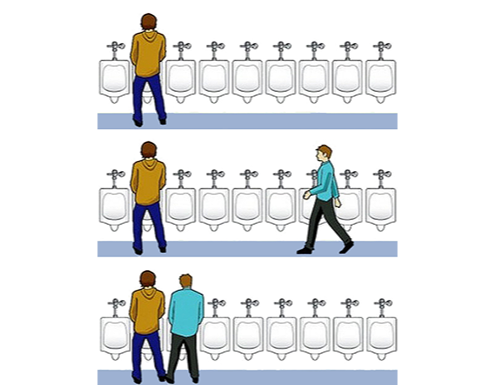 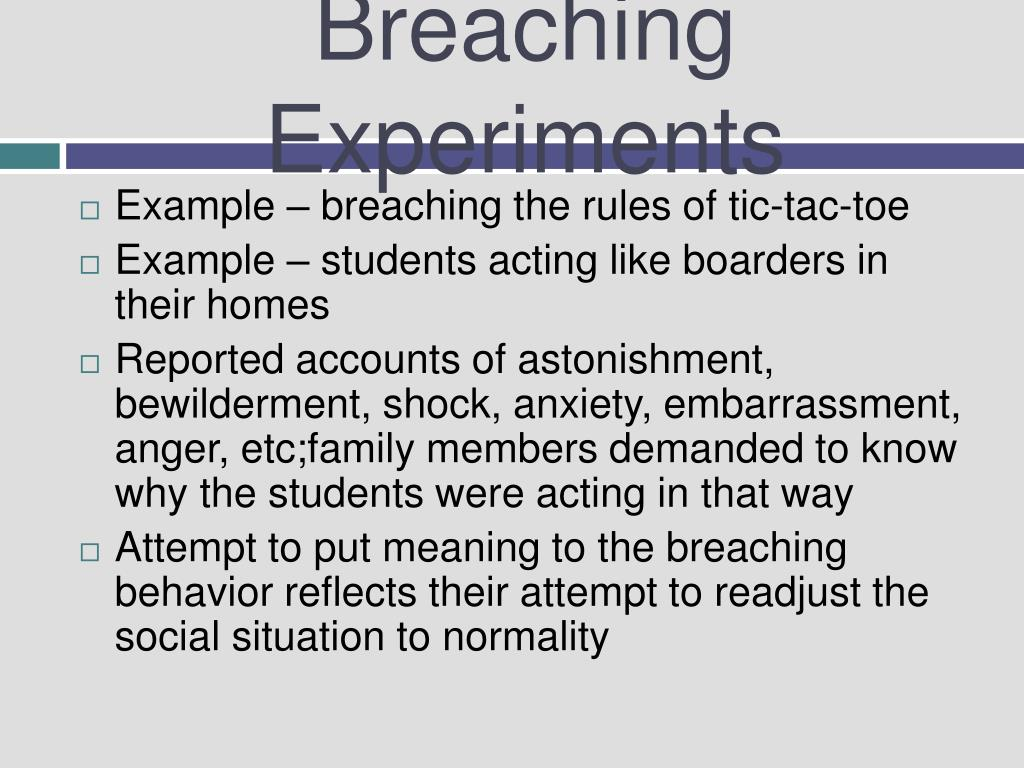 Conformity
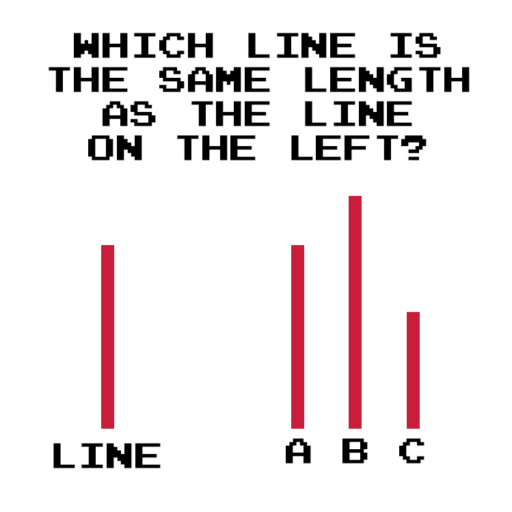